Introduction to Databases by Dr. Soperextended with more examples
Chapter 1
Topic Objectives
Know the potential problems with lists
Understand the reasons for using a database
Understand how related tables avoid the problems associated with lists
Learn the components of a database system
Learn the elements of a database
Learn the purpose of database manadgement system (DBMS)
Understand the function of database application
Purpose of a DataBase
The purpose of a database is:
To store data
To provide an organizational structure for data
To provide a mechanism for quering, creating, modifying, and deleting data
A database can store information and relationships that are more complicated than a simple list
Problems with Lists: Redundancy
In a list, each row is intended to stand on its own. As a result, the same information may be entered several times
For example, a list of projects may include the project manager's name, ID, and phone extention.
If a particular person is currently managing 10 progects, his/her information would appear in the list 10 times
Problems with Lists: Multiple Themes
In a list, each row may contain information on more than one theme or business concept
As a result, certain information might appear in the list only if information about other themes or business concepts is also present
For example, a list of projects may include project manager information (Name, ID, and Phone Extention) and project information (ProjectName, ID, StartDate, Budget) in the same row
List Modification Issues
Redundancy and multiple themes in lists create modification problem
Deletion problems
Update problems
Insertion problems
Problems with the lists. Update anomaly
If we want to update the address of Rick then we have to update the same in two rows or the data will become inconsistent.
If somehow, the correct address gets updated in one department but not in other then as per the database, Rick would be having two different addresses
Problems with the lists. Insert anomaly
Suppose a new employee joins the company, who is under training and currently not assigned to any department then we would not be able to insert the data into the table if emp_dept field doesn’t allow nulls.
Problems with the lists. Update anomaly
Suppose, if at a point of time the company closes the department D890 then deleting the rows that are having emp_dept as D890 would also delete the information of employee Maggie since she is assigned only to this department.
Addressing Information Complexities
Relational databases are designed to address many of the information complexity issues that arise business
Relational Databases
A relational databases stores information in table. Each informational theme (business concept) is stored in its on table
In essence, a relational database will break-up a list into several parts.
One part for each theme in the list
For example, a Project List might be divided into a CUSTOMER Table, a PROJECT Table, and a PROJECT_MANAGER Table
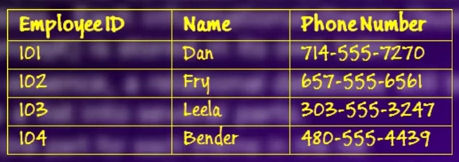 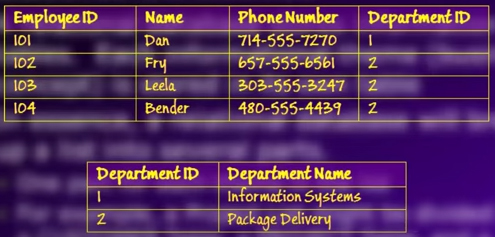 Putting the Pieces Back Together
In our relational database example, we broke apart our list into several tables. Somehow the tables must be joined back together
In relational database, tables are joined together using matched pairs of values
For example, if a PROJECT has CUSTOMER, the CUSTOMER_ID can be stored as column in the PROJECT table. Whenever we need information about a customer, we can use Customer_ID to look up the customer information in the CUSTOMER table
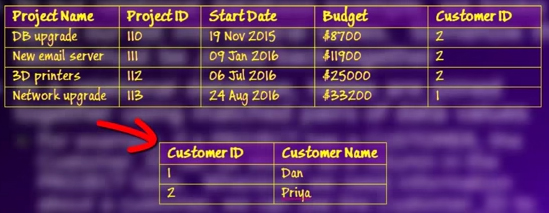 EXAMPLE
http://enos.itcollege.ee/phpmyadmin/

User: test
Password: t3st3r123
Sounds like More Work, Not Less
A relational databases is more complicated than a list
However, a relational database minimizes data redundancy, preserves complex relationships among topic, and allows for partial data (null values)
Furthermore, a relational databese provides a solid foundation for creating user interface forms and reports
The Structured Query Language (SQL)
The Structured Query Language (SQL) is an international standart language for creating, processing, and querying databases and their tables
The vast majority of data-driven applications and websites use SQL to retrieve, format, report, insert, delete, and/or modify data for users
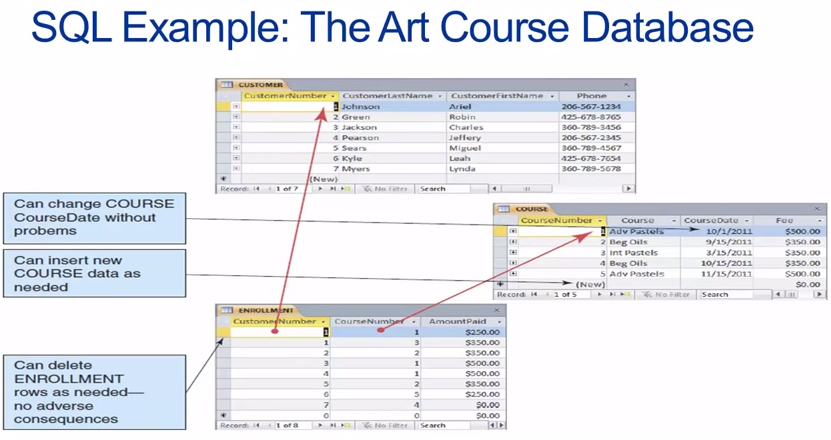 SQL Example
We can use SQL to combine the data in the three tables in the Art Course Database to recreate the original list structure of the data
We do this using a SQL SELECT statement

SELECT Customer.customerLastname,              Customer.customerFirstName,              Customer.phone,             Course.courseDate,             Enrollment.amountPaid,             Course.course,             Course.feeFROM Customer, Enrollment, CourseWHERE Customer.customerNumber=Enrollment.customerNumberAND Course.courseNumber = Enrollment.courseNumbe
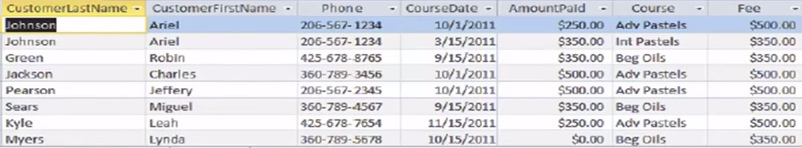 Database Systems
The four components of a database system are:
Users
Database Application(s)
Database Management System (DBMS)
Database
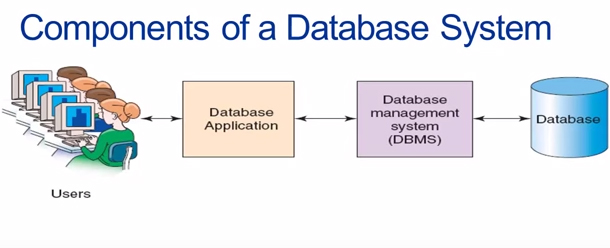 Users
A user of a database system will:
Use a database application to keep track of information
Use different user interface forms to enter, read, delete, and query data
Produce report
The Database
A database is a self-describing collection of related records
Self-describing:
The database itself contains the definition of its structure
Metadata are data describing the structure of the data in the database
Tables within a relational database are related to each other in some way
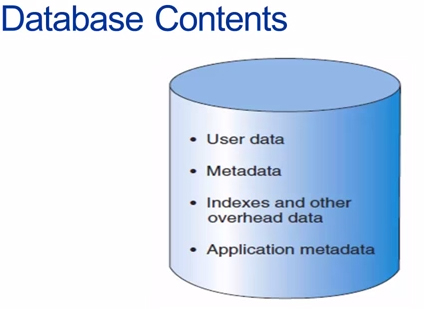 Database Management System (DBMS)
A Database management system (DBMS) serves as an intermediary between database applications and database
The DBMS manages and controls database activities
The DBMS creates, processes, and administers the databases it control
Functions of a DBMS
Create databases
Create tables
Create supporting structures
Read database data
Modify database data (insert, update, delete)
Maintain database structures
Enforse rules
Control concurency
Provide security
Perform data backup and recovery
Referential Integrity Constraints
A DBMS can enforse many constraints...
Referential integrity constraints ensure that the values of a column in one table are valid based on the values in another table
For example, if a 5 was entered as CustomerId in the PROJECT table, a Customer having a CustomerID value of 5 must exist in the CUSTOMER table
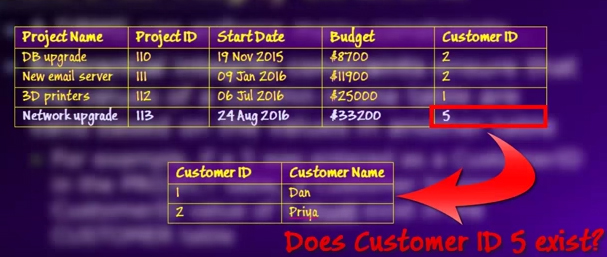 Database Applications
A database application is a set of one or more computer programs or websites that serve as a intermediary between the user and the DBMS
Personal Database Systems
Personal database systems typically:
Support one application
Have only a few tables
Are simple in design
Involve only one computer
Support one user at a time
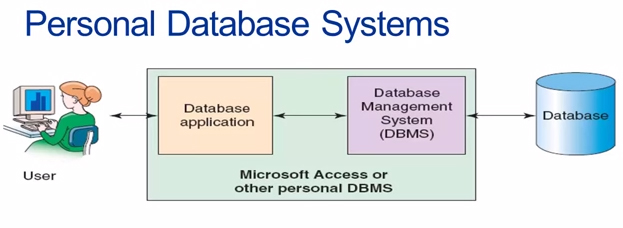 Enterprise-Level Database System
Enterprise-Level database systems typically:
Support several users simultaneously
Support more than one application
Involve multiple computers
Are complex in design
Have many tables
Have many databases
Commercial DBMS Products
Example Desctop DBMS Products
Microsoft Access
Example Organizational DBMS Products
SQL Server
Oracle
MySQL
DB2